CLASS Camera Modes and Functions
Types of Class Cameras
SONY Cyber-shot
SONY (Cyber-shot)
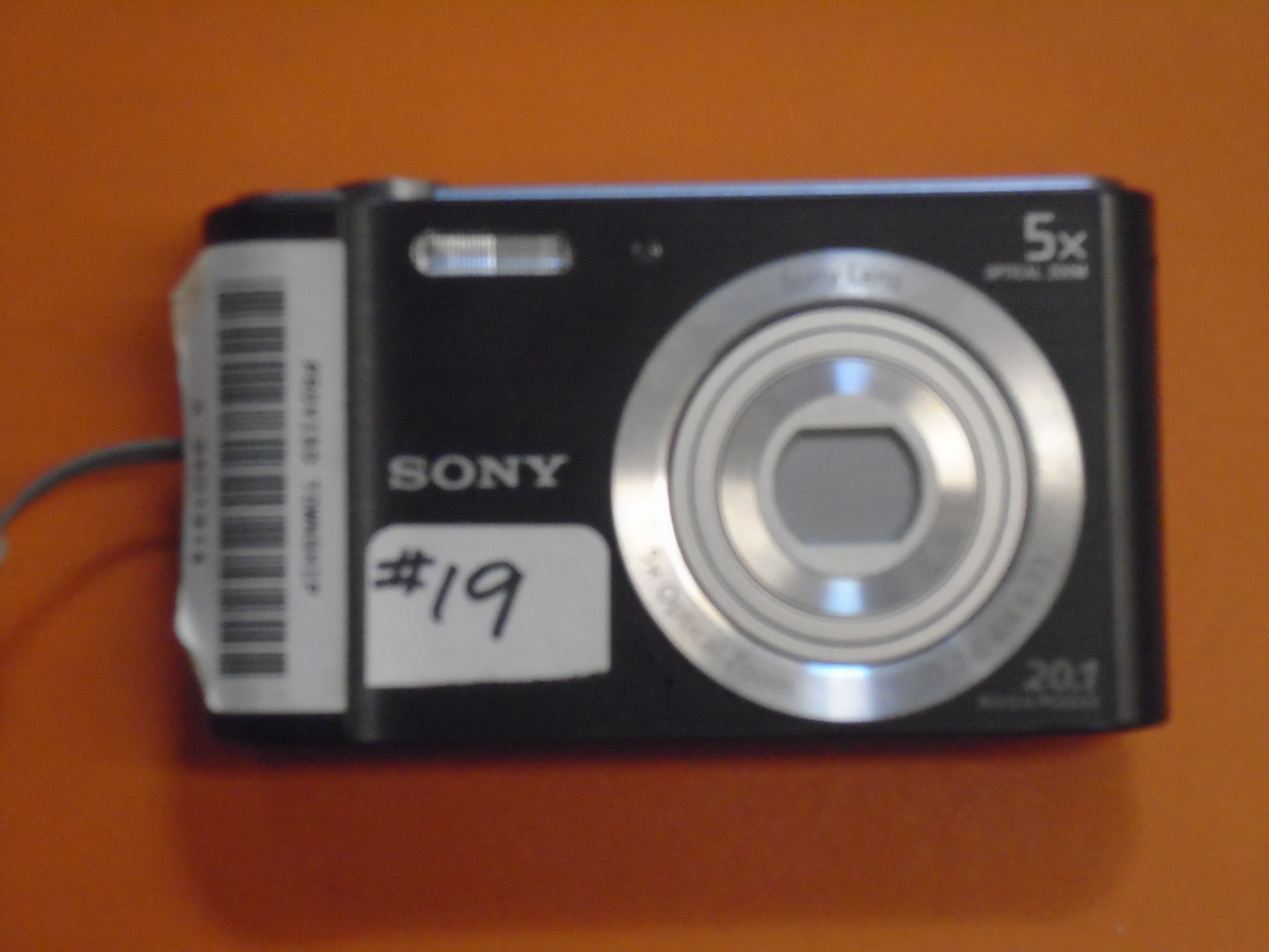 Shutter Button

Flash
Lens(5-25 MM)
20.1 Megapixels
SONY (Cyber-shot)
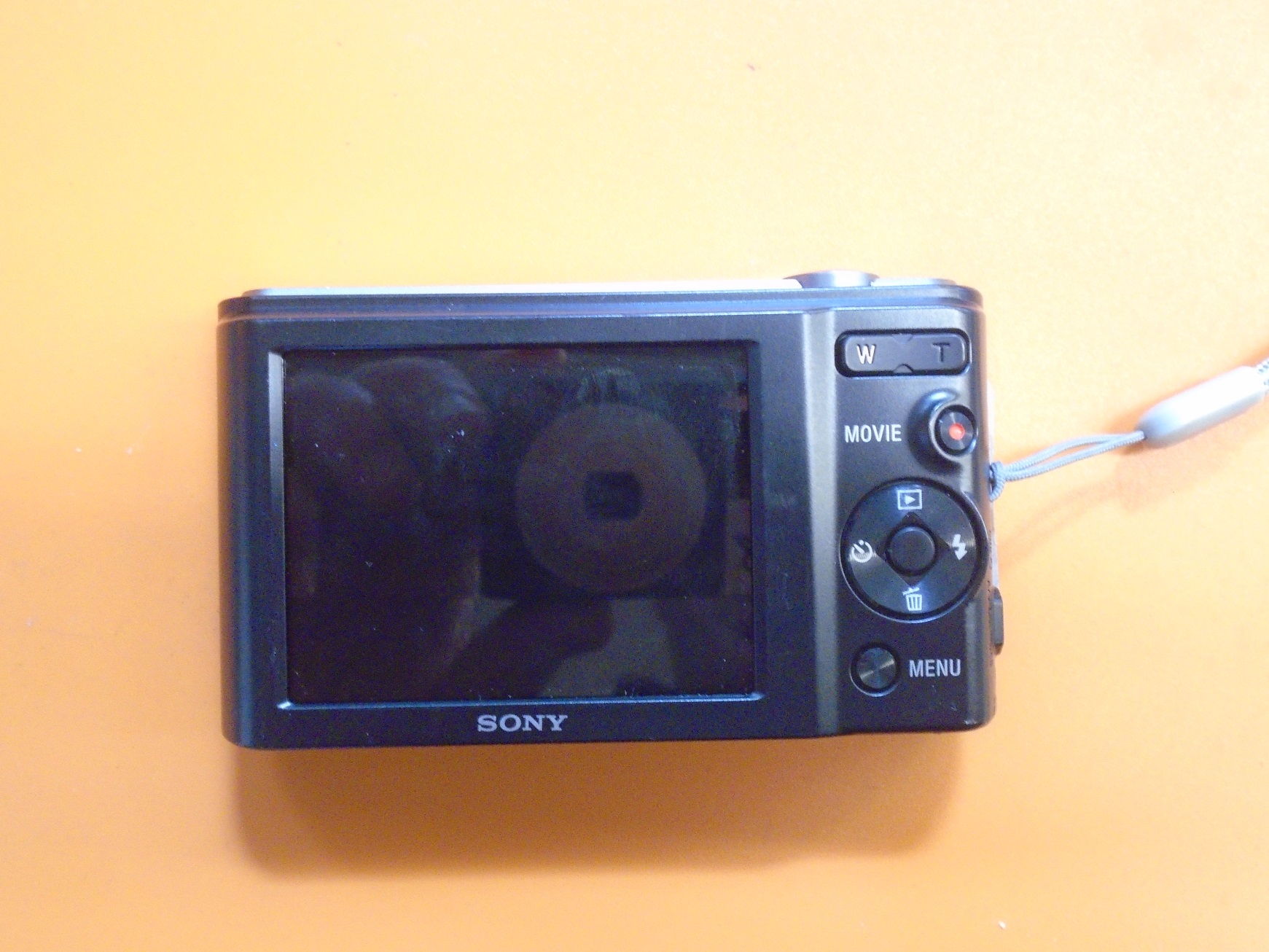 Playback
Zoom control

View screen
Timer
Delete button
Menu: camera modes
Flash setting
Changing Modes
Press MENU button
Use round control pad to move down to Itelligent Auto symbol

Use the round control pad to move to other Modes: 
P = Program Auto
SCN = Scene
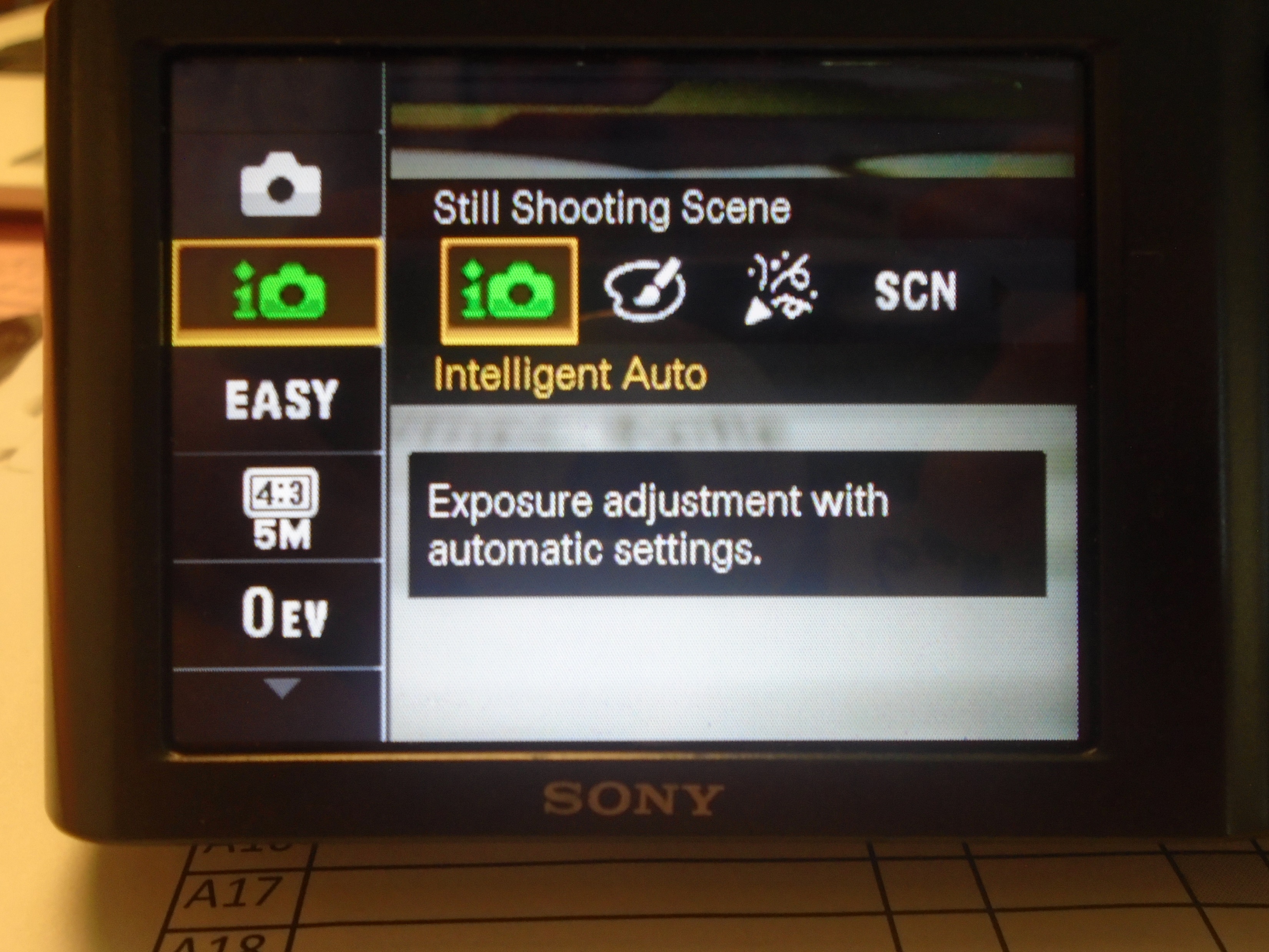 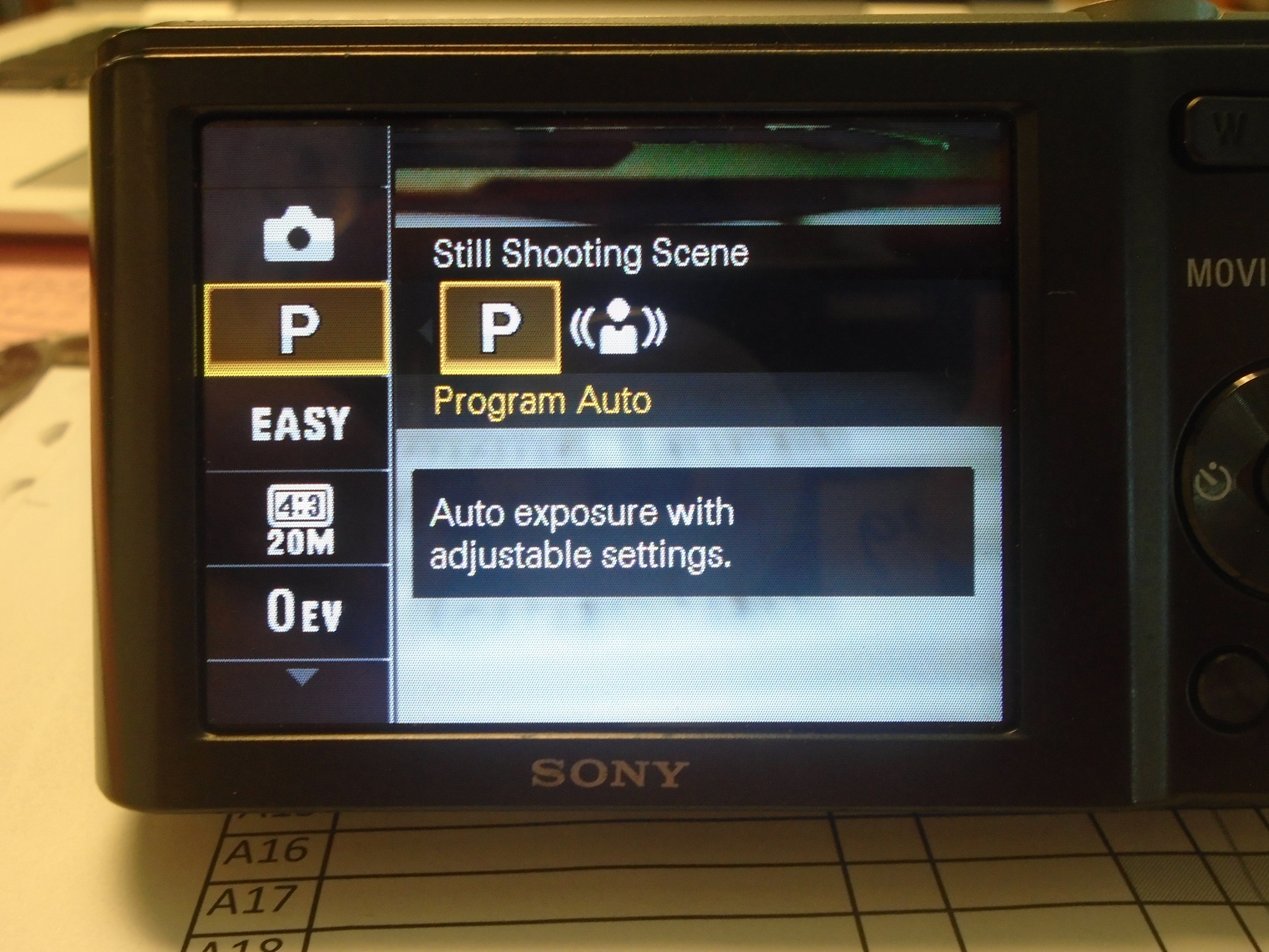 Changing Modes
Use the round control pad to move to other Modes: 
SCN = Scene
Use the round control pad to select different Scene Modes
 = Portrait
=Landscape
= ISO/High Sensitivity
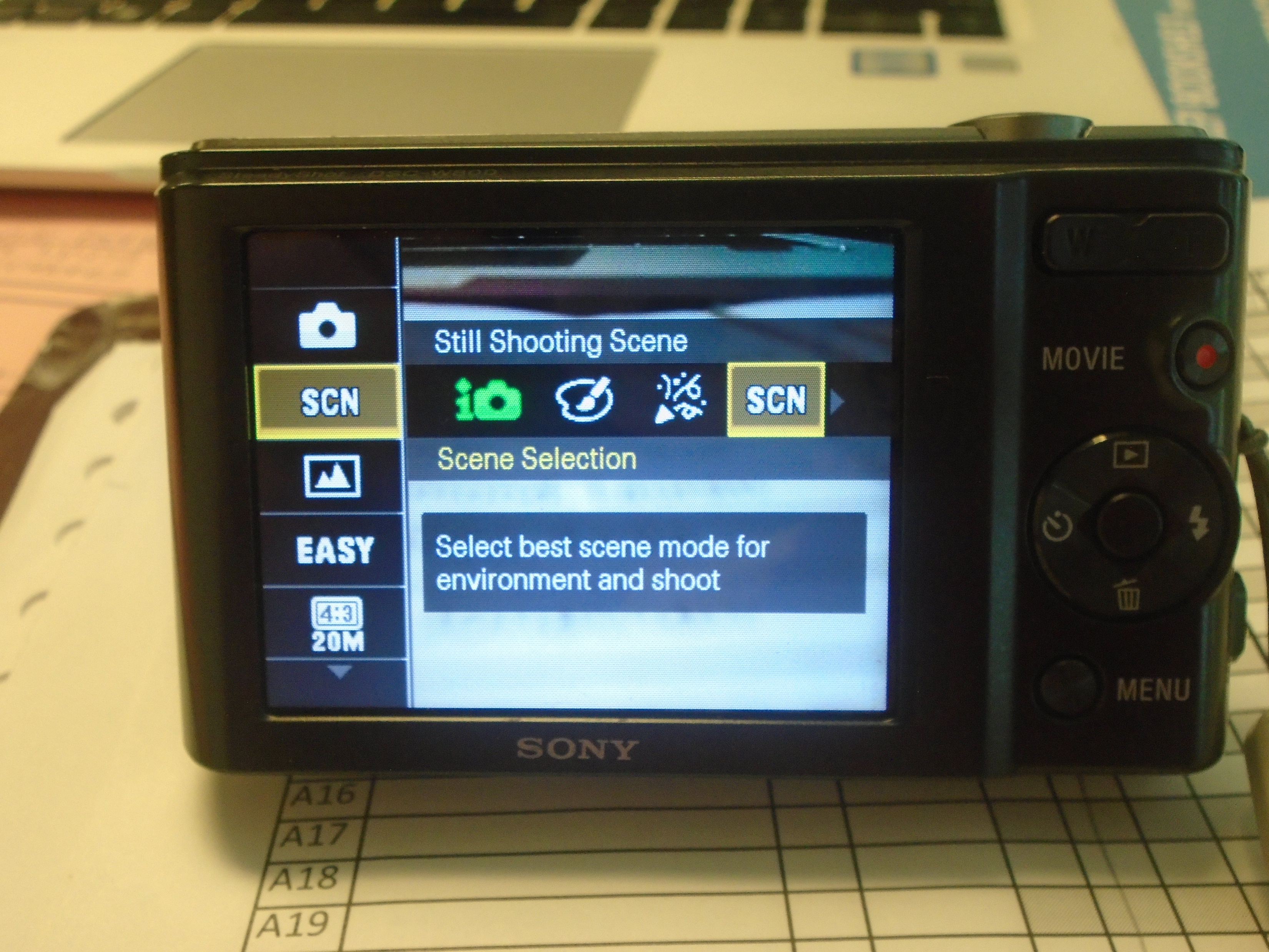 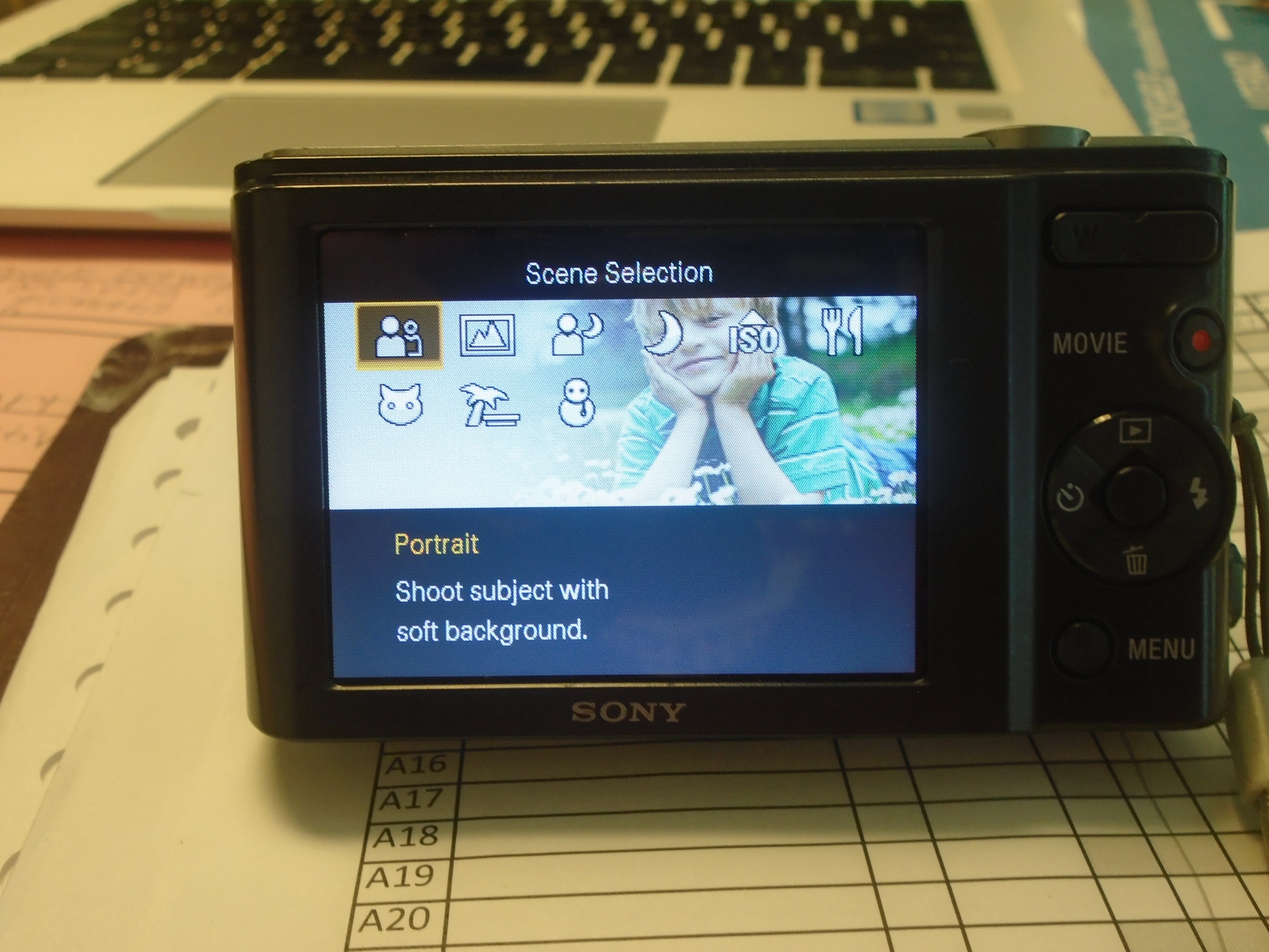 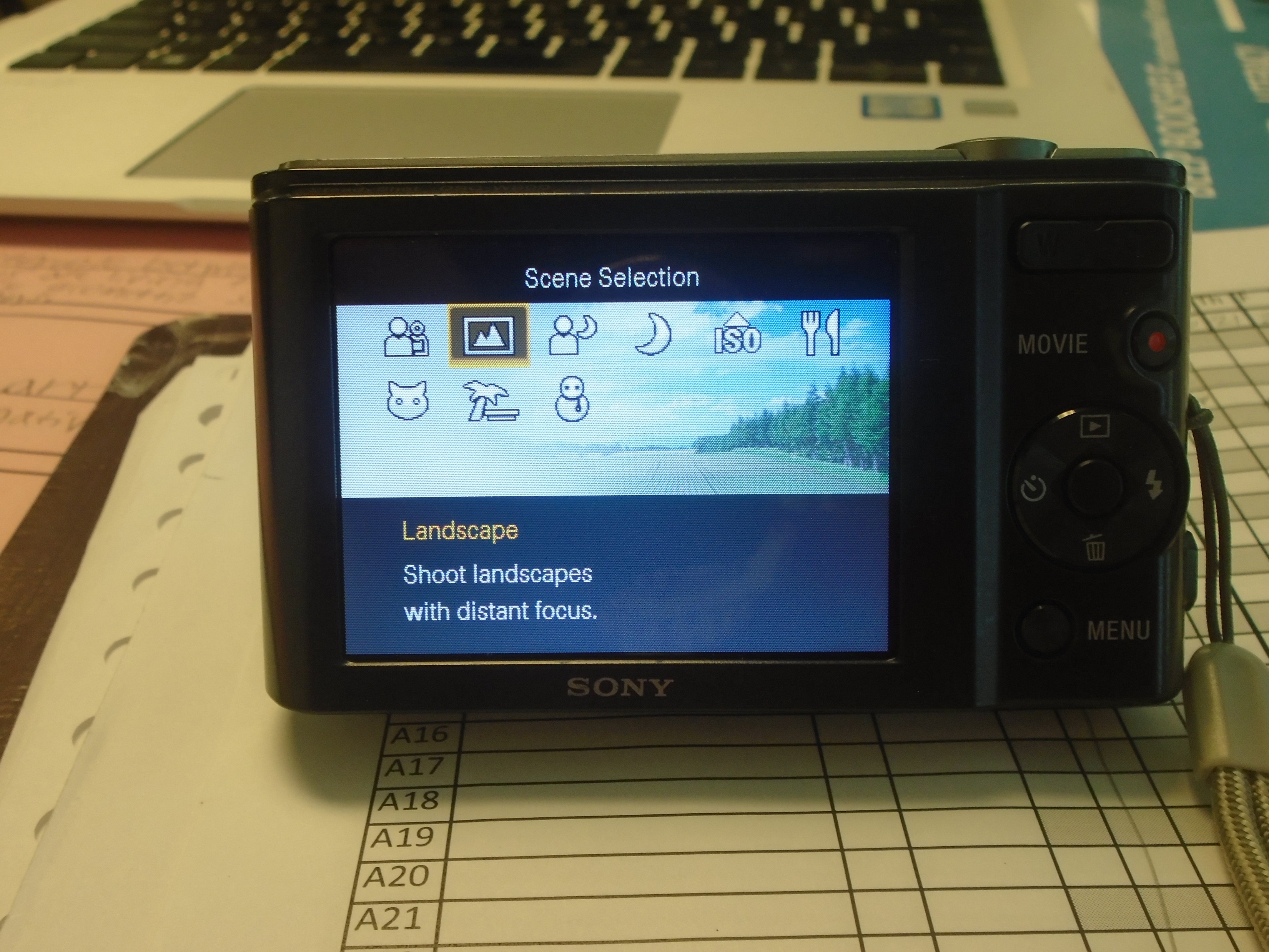 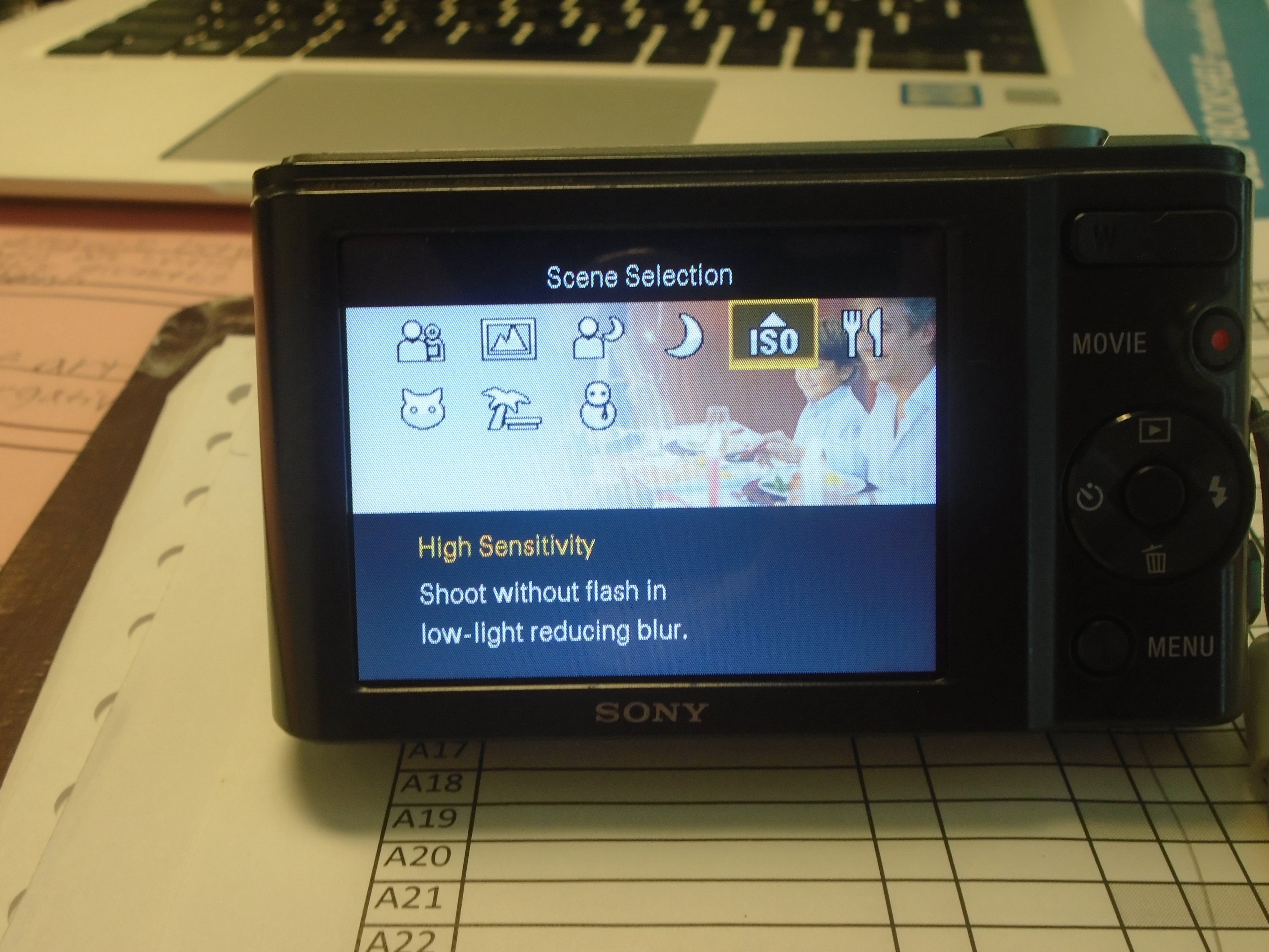 Connecting to Computer
SONY (Cyber-shot)
Black camera – black cord
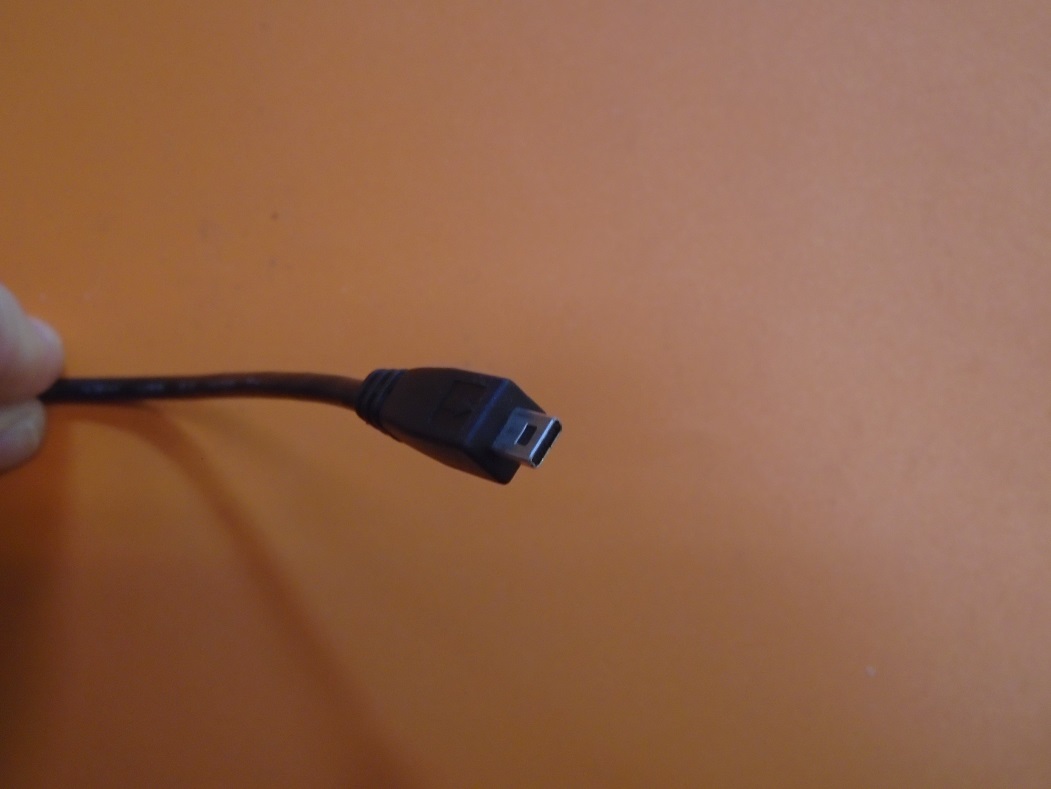 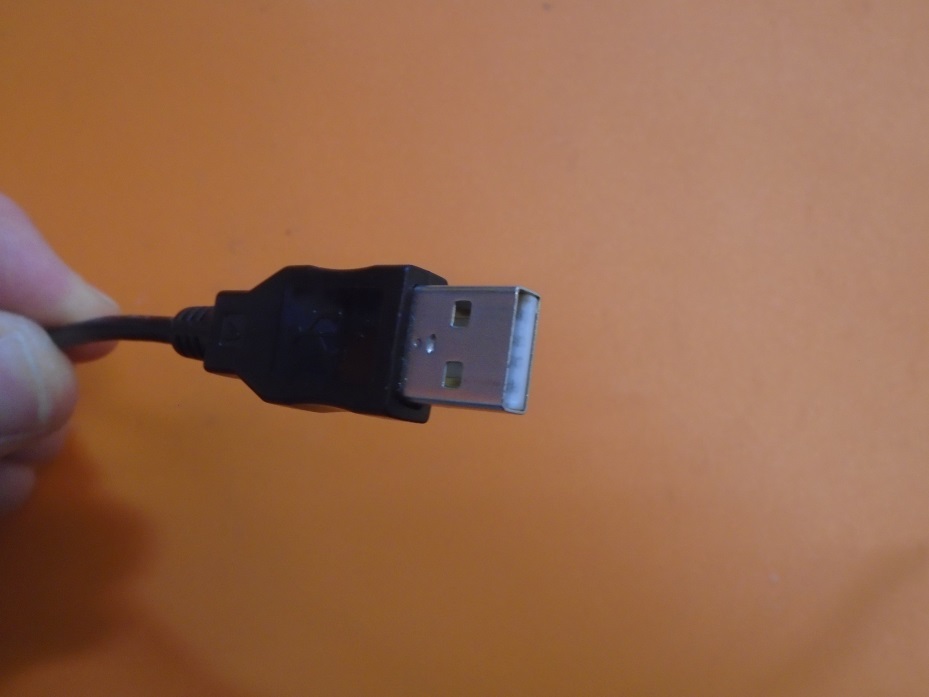 Computer connection
Camera connection
Zoom Lenses
Optical zoom
SONY Cyber-shot is 5X

Good quality zoom setting, uses the lens!
Digital Zoom
SONY Cyber-shot has NONE

Poor quality zoom setting, alters the image digitally!
Settings and Modes
Automatic Modes
Auto- fully automatic, point-and-shoot mode; camera selects all settings. ALL CAMERAS
Program - camera automatically sets the shutterspeed and aperture based on the brightness of the scene. User can adjust some settings such as exposure compensation, white balance, ISO, focusing and metering modes.  ALL CAMERAS
Auto Focus - camera selects depth of field and subject of focus.  ALL CAMERAS
i
P
AF
Class Camera Modes
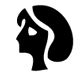 Portrait – photos of people during the day. Aperture is larger (less depth of field, blurry background), “ISO” is slower for less fine detail, shutterspeed is variable, but quicker to avoid capturing movement. Flash used when necessary. Focus is 3-10 ft in front of you. (ALL CAMERAS)

Night Portrait - take photos of a subject against a night scene. Aperture, focus  and “ISO” are same as portrait but shutterspeeds are low - Use of tripod recommended. The built-in flash and red-eye reduction are enabled.  (ALL CAMERAS)

Landscape - take photos of wide scenes. Aperture is small to pick up detail, shutterspeed is vairable, “ISO” is fast  for detail. No flash. Focuses on a distant object 10 - ∞ ft.   (NIKON ONLY)

Night Scene - photograph nightscapes. Same as Landscape but with slow shutterspeeds. Use of tripod recommended. Focus is 10 - ∞ (NOT SONY)

Macro (Close-Up) - take close-up shots of small objects, flowers and insects. Aperture small for detail, shutterspeed is fast, and “ISO” is fast.  Focus is 0-3 ft. Hold the camera steady or use a tripod. (SONY in Intelligent Auto)

Sports- take photos of a fast moving subject. Aperture is smaller (more depth of field), fast shutter speeds to “freeze” the action and fast “ISO” to capture more light.  Best when taking photos bright light; pre-focusing recommended.  Focus is 3-10 ft.  (SONY in Intelligent Auto)

Slow/Long Shutterspeed –intentionally blur moving objects.  Aperture small for deetail, shutterspeed is slowed to blur movement and “ISO” is slowere for less detail.  Focus is 3-10 ft.  (NOT on SONY)
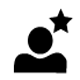 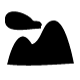 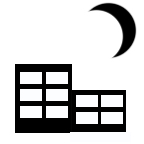 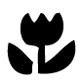 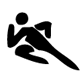 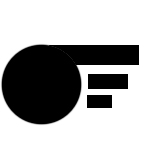 Auto Special Lighting Modes
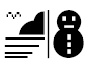 Beach/Snow - photograph beach, snow and sunlit water scenes. Exposure and white balance are set to help prevent the scene from becoming washed out looking. (ALL CAMERAS)

Fireworks - shutter speed and exposure are set for shooting fireworks; pre-focusing & use of tripod recommended. (ALL CAMERAS)

Party - take photos in a dim lit room; aperture and shutter speed are automatically adjusted for room brightness. Captures indoor background lighting or candlelight. Hold the camera very steady when using this mode. (ALL CAMERAS)

Sunset - take photos of sunsets and sunrises; helps keep the deep hues in the scene. (ALL CAMERAS)
.

Backlight - eliminates dark shadows when light is coming from behind a subject, or when the subject is in the shade. The built-in flash automatically fires to “fill in” the shadows. (NIKON ONLY)
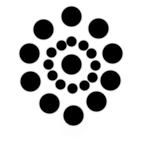 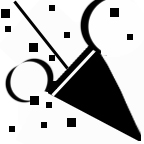 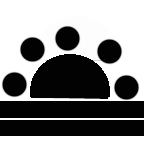 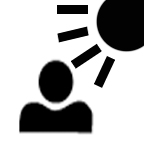 Timer Modes
Self Timer
used is to take photos of a group or scene, or when you want to take a self-portrait.
The camera must be set on a tripod or level surface
taking close-up shots. 
taking photos in low light without a flash or shooting long exposures.
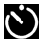 Flash Modes
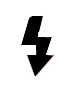 A
Automatic mode — Flash triggers automatically when the camera determines more light is needed in a scene. Turn off this mode  in places that forbid inside flash photography such as museums.  (ALL CAMERAS)


Suppressed flash — Turns the flash off.  (ALL CAMERAS)
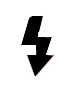